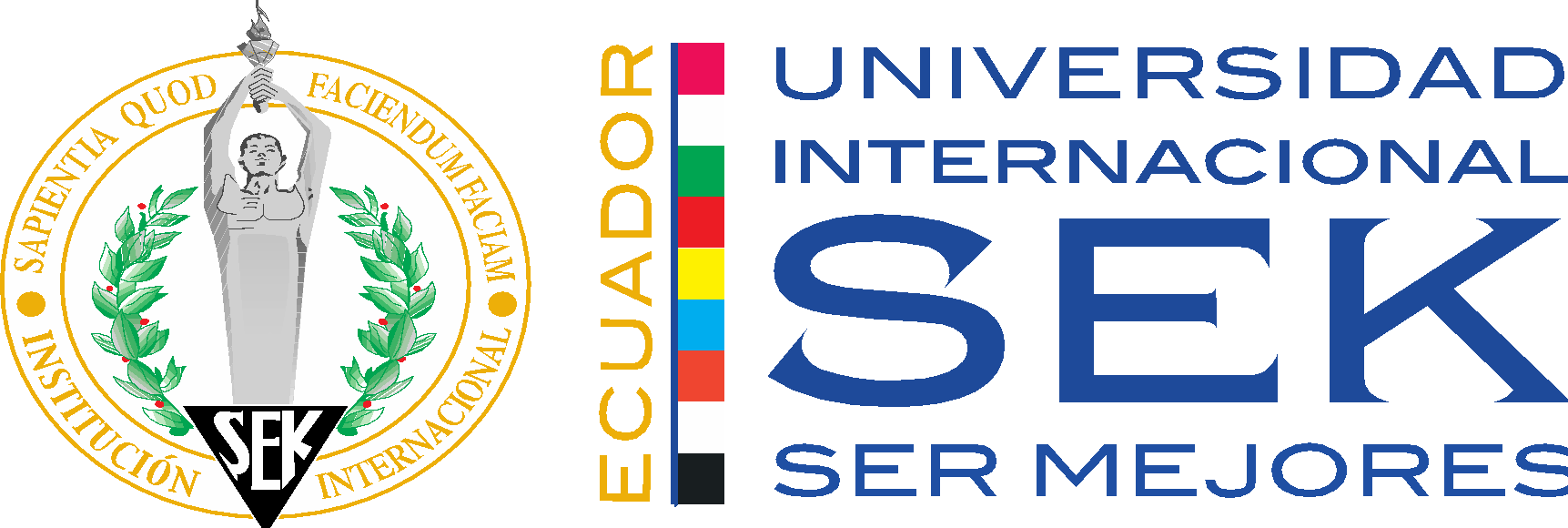 UNIVERSIDAD INTERNACIONAL SEK
FACULTAD DE CIENCIAS DEL TRABAJO Y DEL COMPORTAMIENTO HUMANO
MAESTRÍA EN PSICOLOGÍA CON MENCIÓN EN PSICOTERAPIA
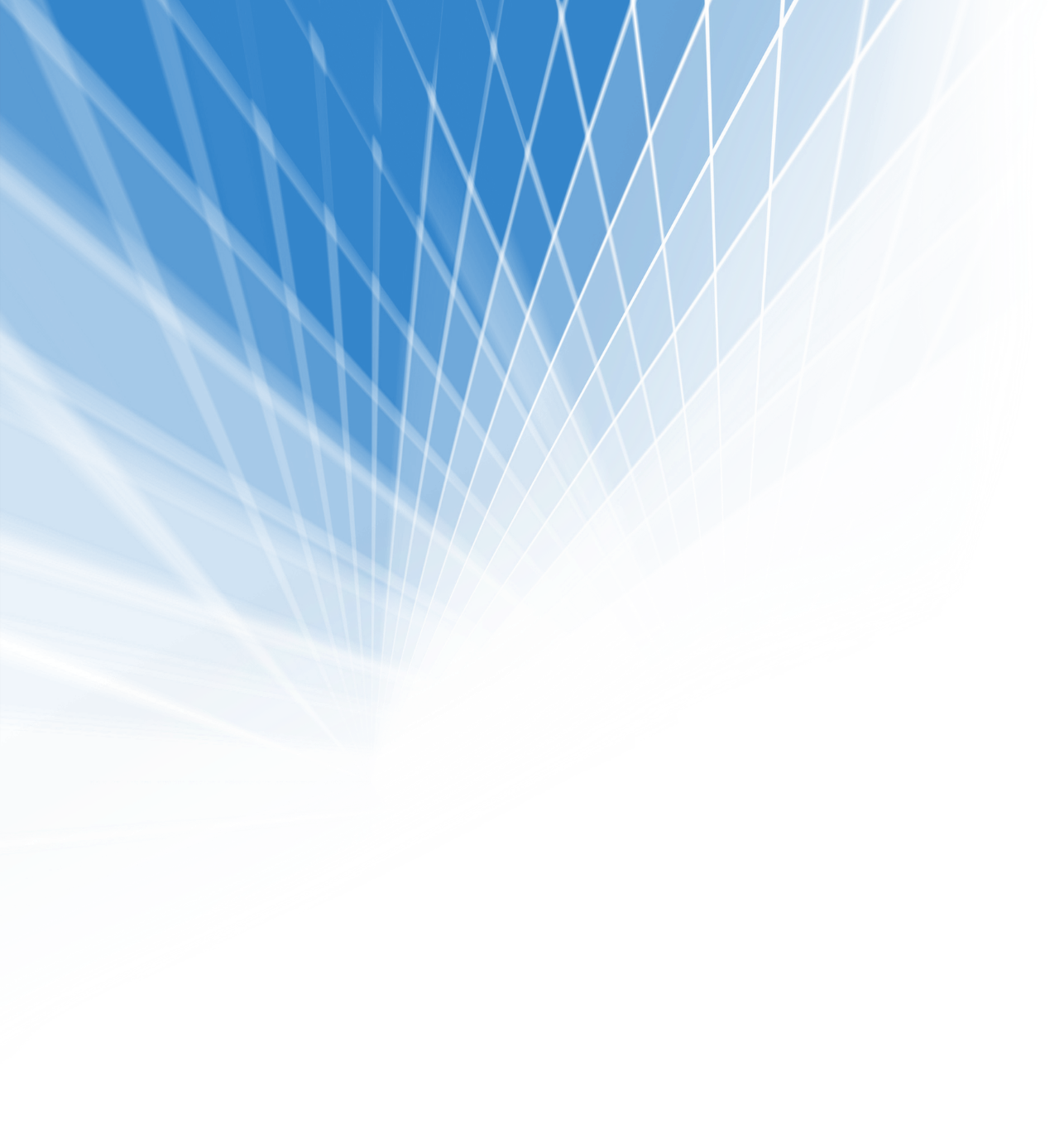 “Efectos de la psicoterapia
grupal en pacientes
diagnosticadas con cáncer de
mama”
Tutor: Claudia Terán, Msc.
Autores: David Salcedo Vite & Estefanía Villacres Arteaga
Quito, Marzo 2020
Introducción al problema
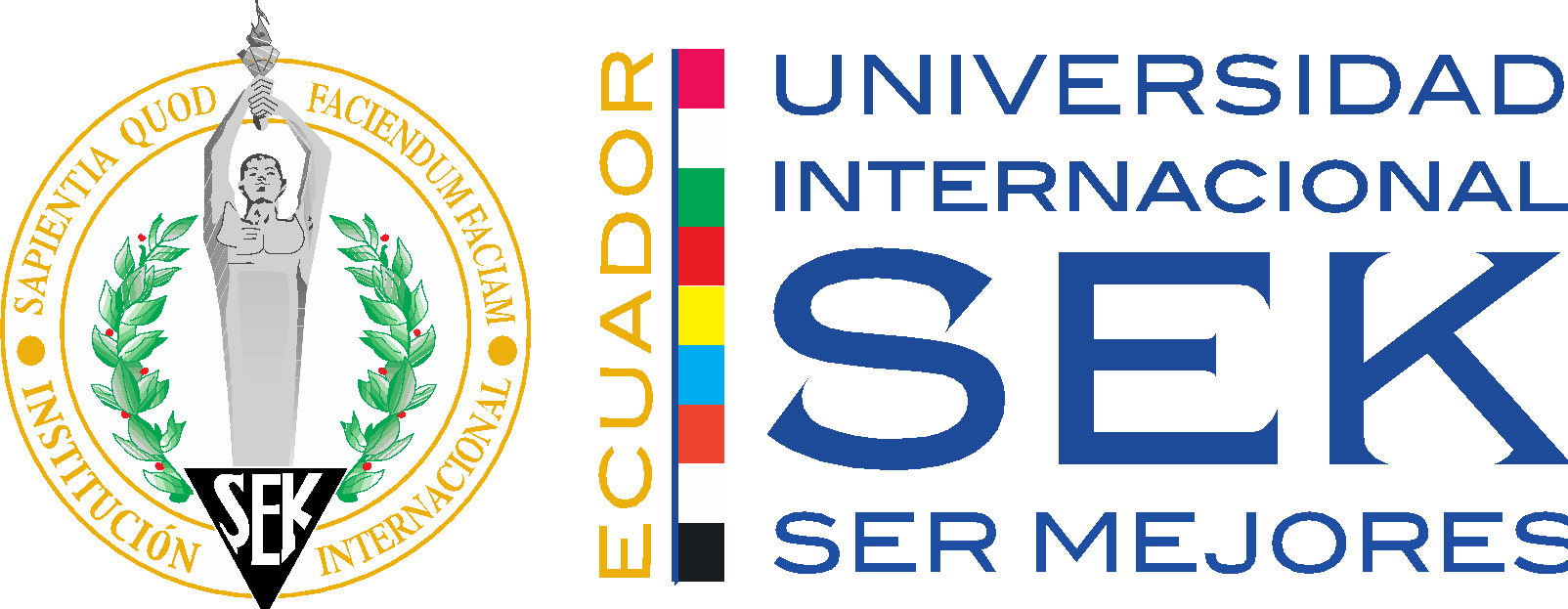 En Ecuador se datan 10.200 nuevos casos por año de cáncer de mama
En la ciudad de Quito, en el año 2016, existieron 641 muertes por cáncer de mama.
SOLCA el cáncer de mama es el que se da con mayor frecuencia en las mujeres.
Según Rodríguez, genera en un inicio un sentimiento de ansiedad, incertidumbre, depresión y miedo.
Dejan de realizar actividades cotidianas que les brindaba bienestar  (American Psychological Association, 2010).
Problema
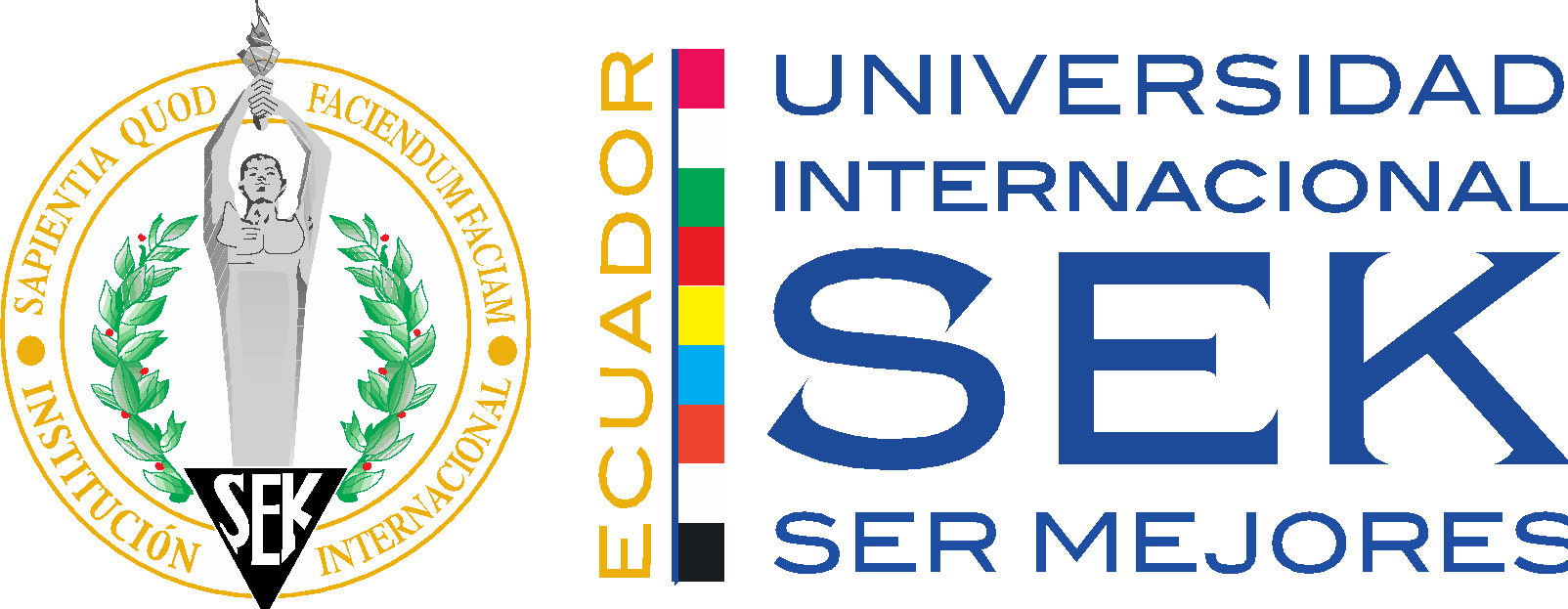 Efectos psicológicos al recibir la primera noticia del diagnóstico
Experimentan un impacto psicológico y dificultades en sus actividades cotidianas.
Al menos una de cada 5 pacientes sufre dificultades emocionales (Font y Rodríguez 2007).
JUSTIFICACIÓN
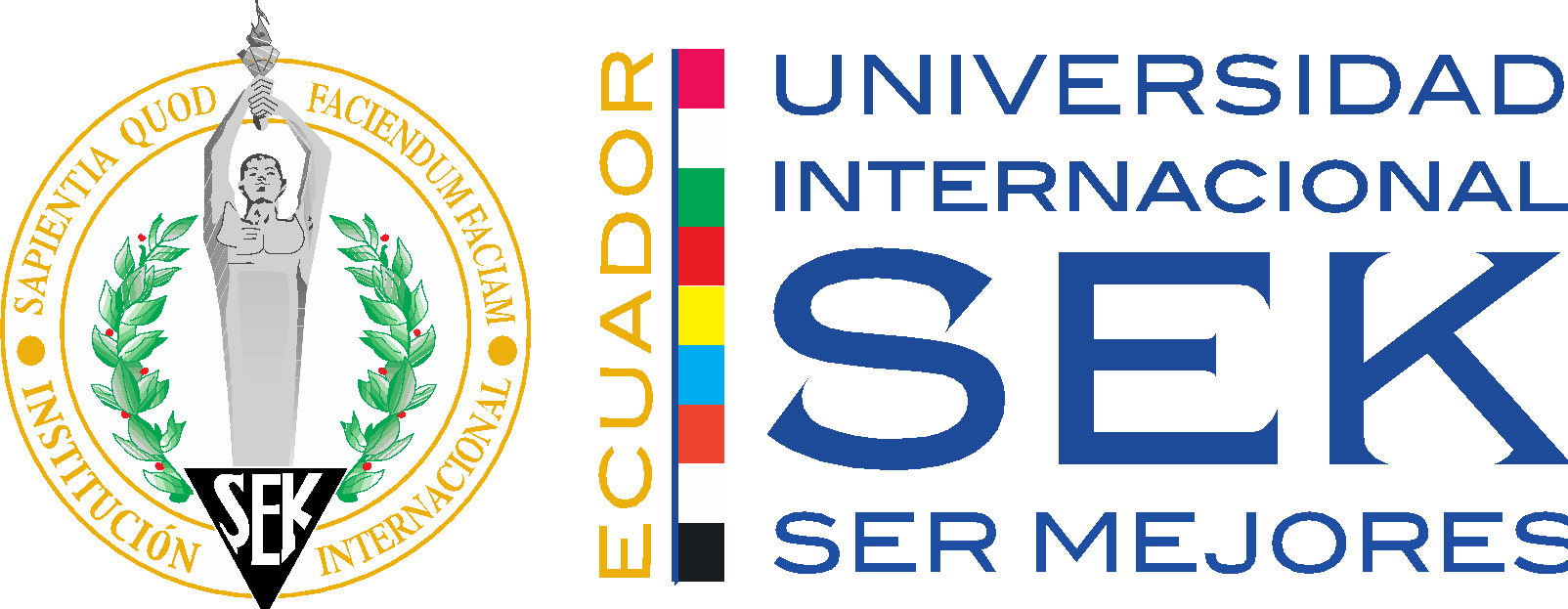 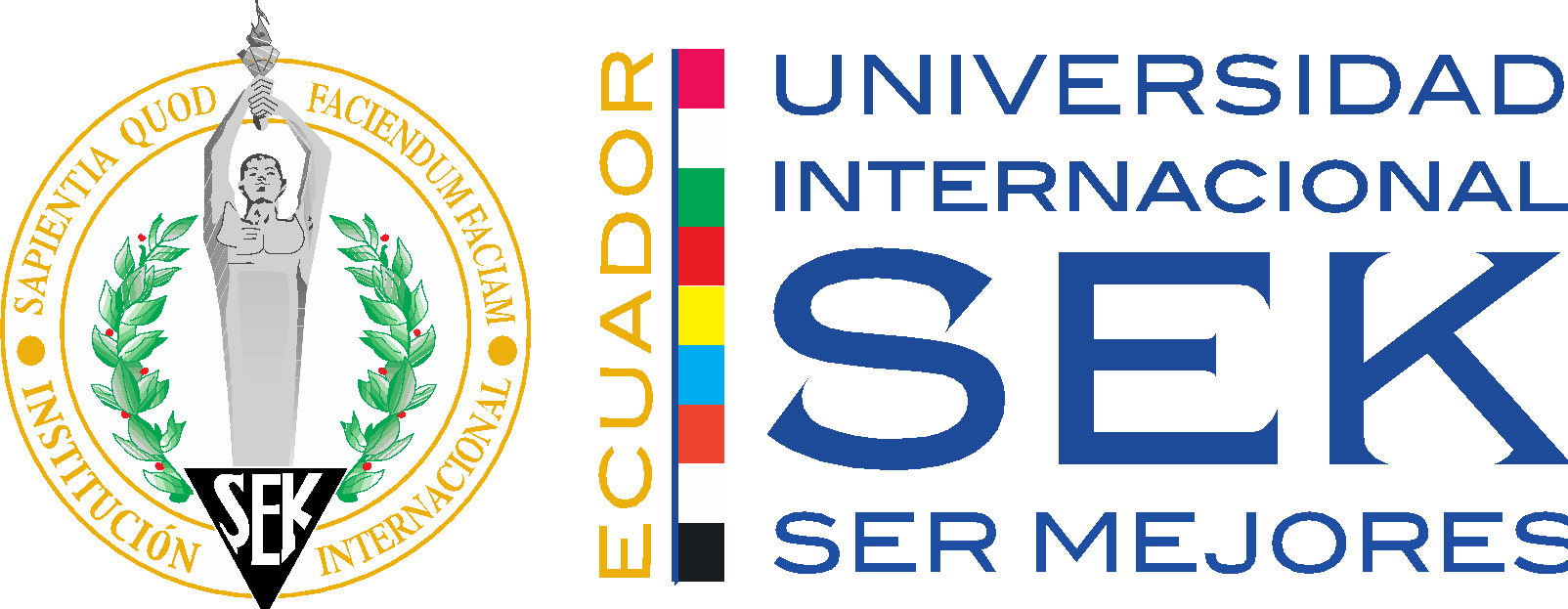 Relevancia objetivos objetivo general
Determinar los efectos de la psicoterapia grupal en pacientes diagnosticadas con cáncer de mama, mediante intervenciones psicológicas grupales, para disminuir los síntomas emocionales conflictivos que se presentan a causa de la enfermedad.
Objetivos específicos
Determinar el estado emocional inicial y antecedentes relevantes de las pacientes, mediante una entrevista individual preliminar, para conocer el conflicto emocional.
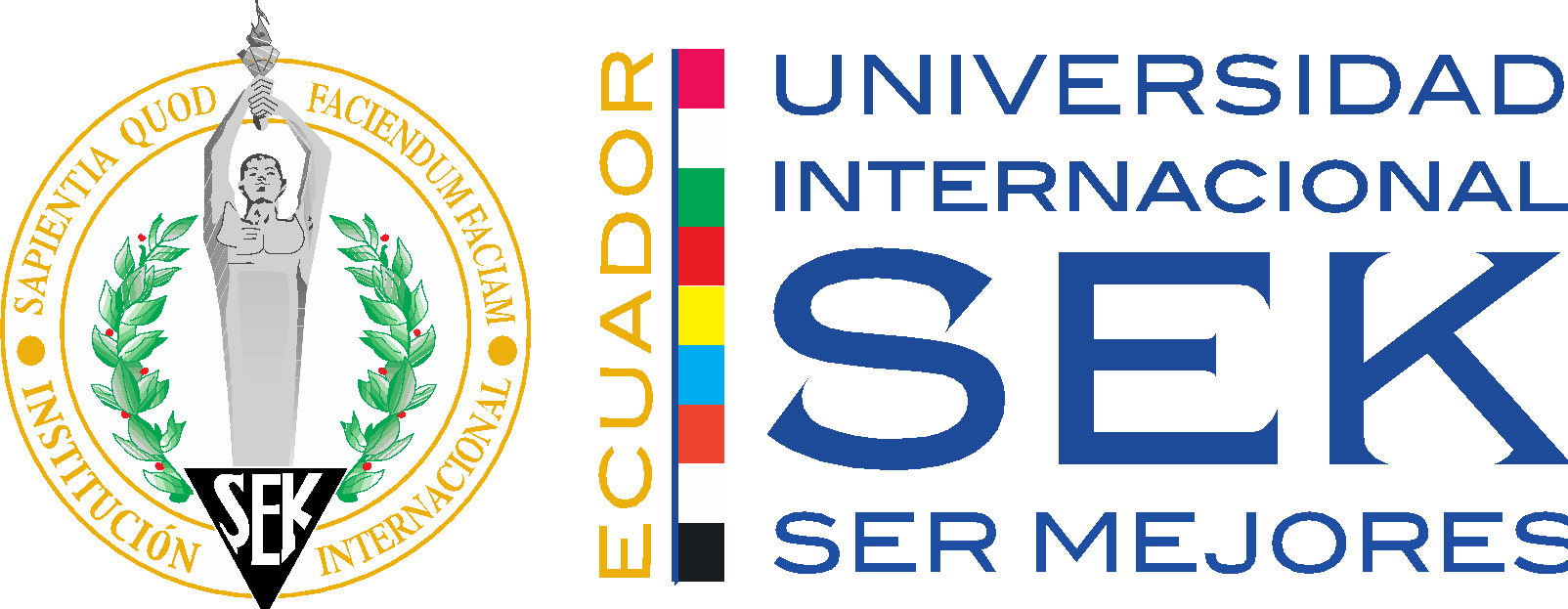 Aplicar intervenciones psicológicas grupales, mediante la fundamentación de los factores terapéuticos de I. Yalom, para disminuir el síntoma emocional.
Comprobar la disminución del síntoma emocional, mediante la aplicación de una encuesta final, para conocer los resultados del proceso.
Marco teórico
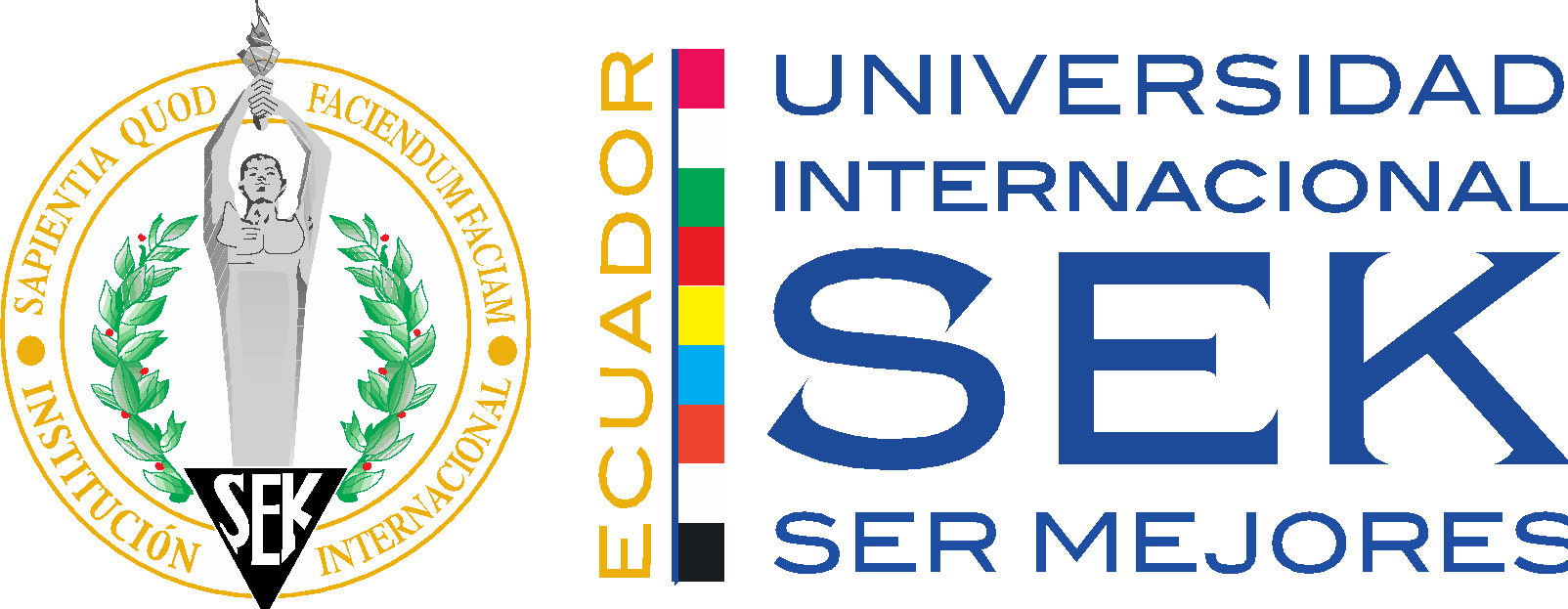 ¿Qué es psicoterapia grupal?
Según Fernández-Álvarez 2016
Marco teórico
Infundir esperanza*
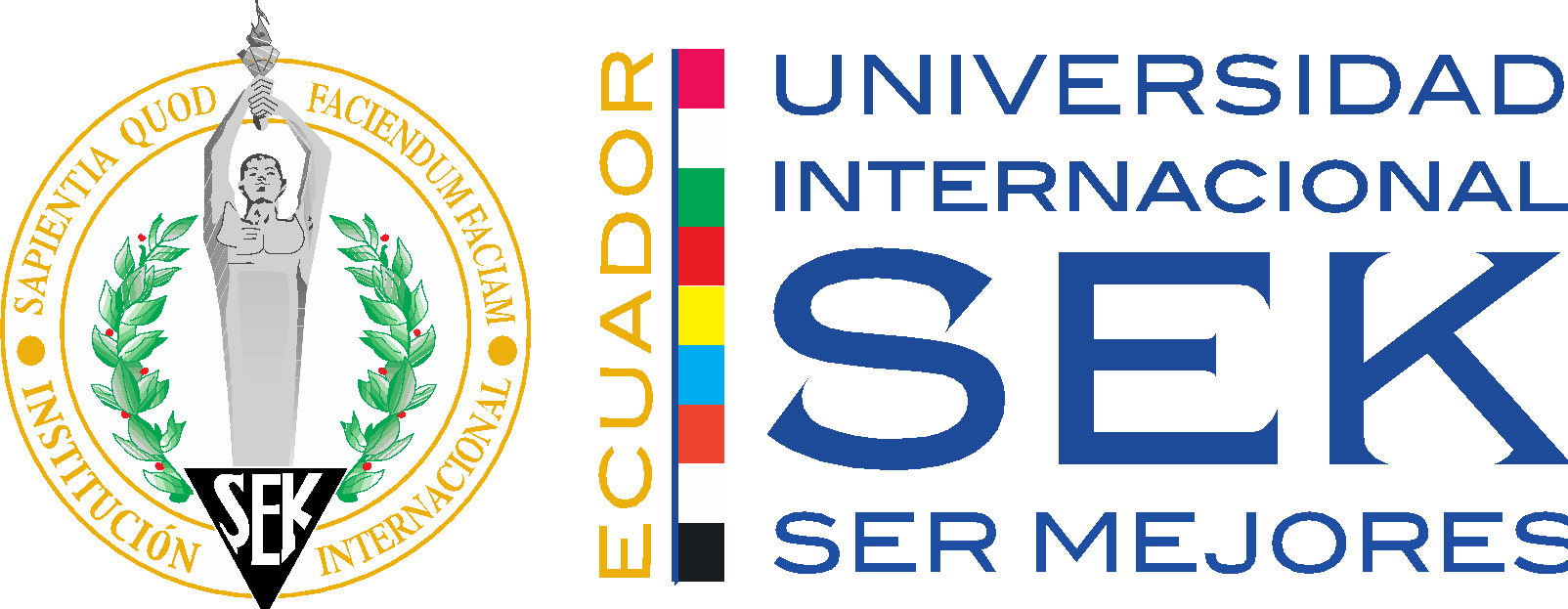 Universalidad*
Transmitir información
Factores terapéuticos de Irvin Yalom 2000
Altruismo
Desarrollo de técnicas de socialización
Catarsis*
Cohesión del grupo*
Aprendizaje interpersonal
Generar un cambio importante en cuanto a las actitudes, emociones y conducta
Ideal para pacientes quienes se encuentran de forma permanente en un establecimiento o para integrantes con un compromiso sólido al proceso.
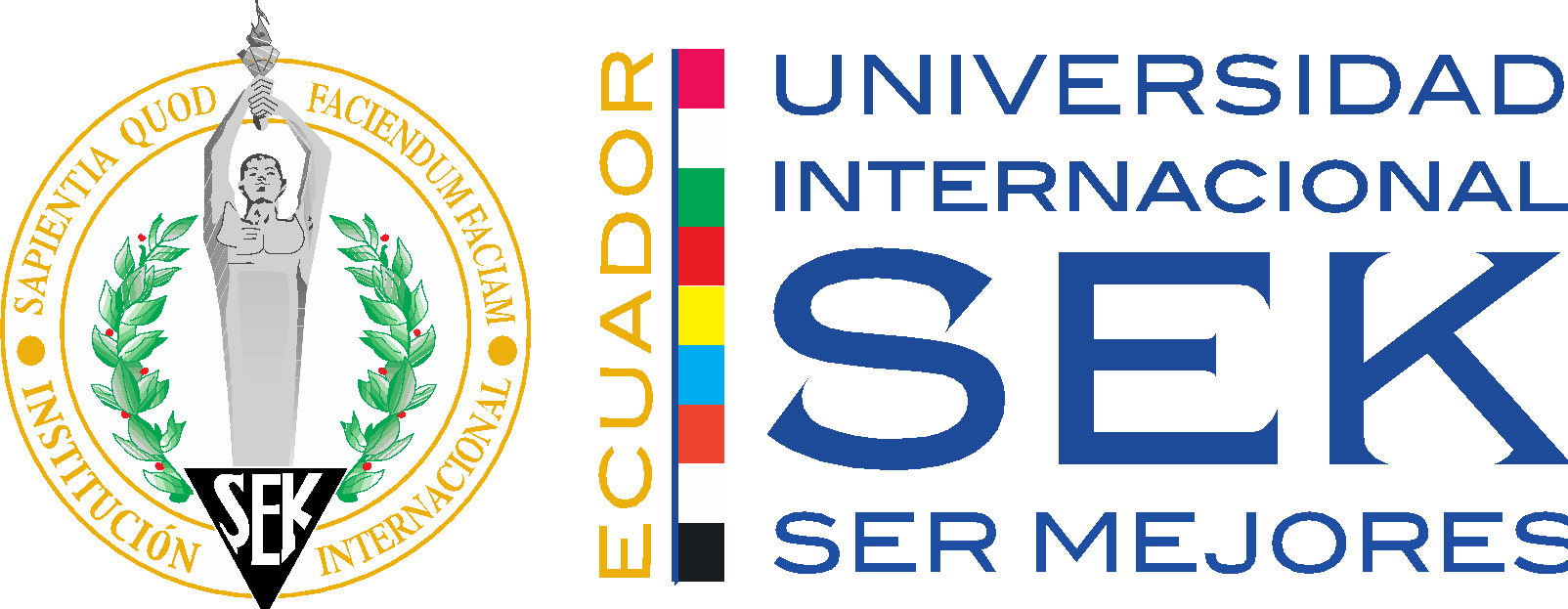 Marco teórico Psicoterapia grupal en pacientes oncológicos
Según Font y Rodriguez 2013:
Este surgirá a partir del “intercambio de experiencias, autoconocimiento y el apoyo mutuo”
Marco teóricoGrupos de apoyo en pacientes oncológicos
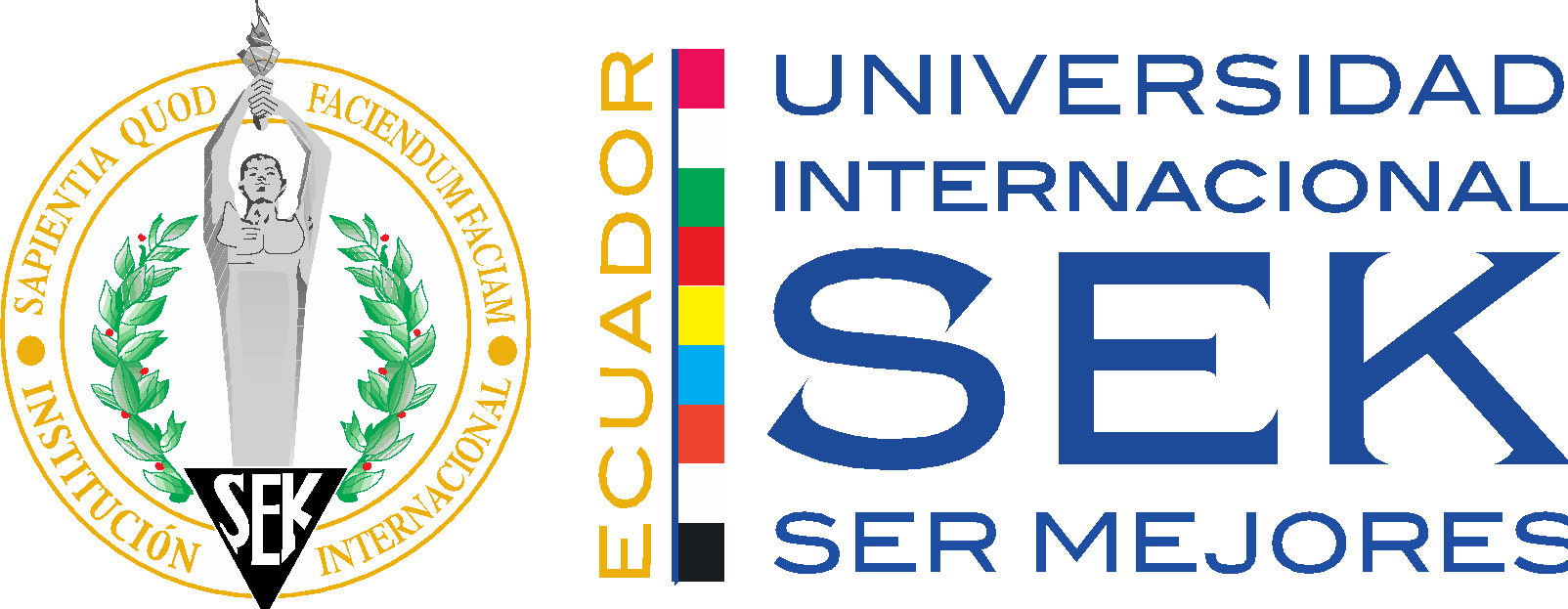 Reuniones continuadas para la compartición de cada vivencia para afrontar situaciones difíciles conjuntamente.
Membresía abierta: no requiere de un compromiso a largo plazo y es ideal para pacientes que están recibiendo un tratamiento y su cronograma no es uniforme.
Según Breast Cancer 2012
Hipótesis
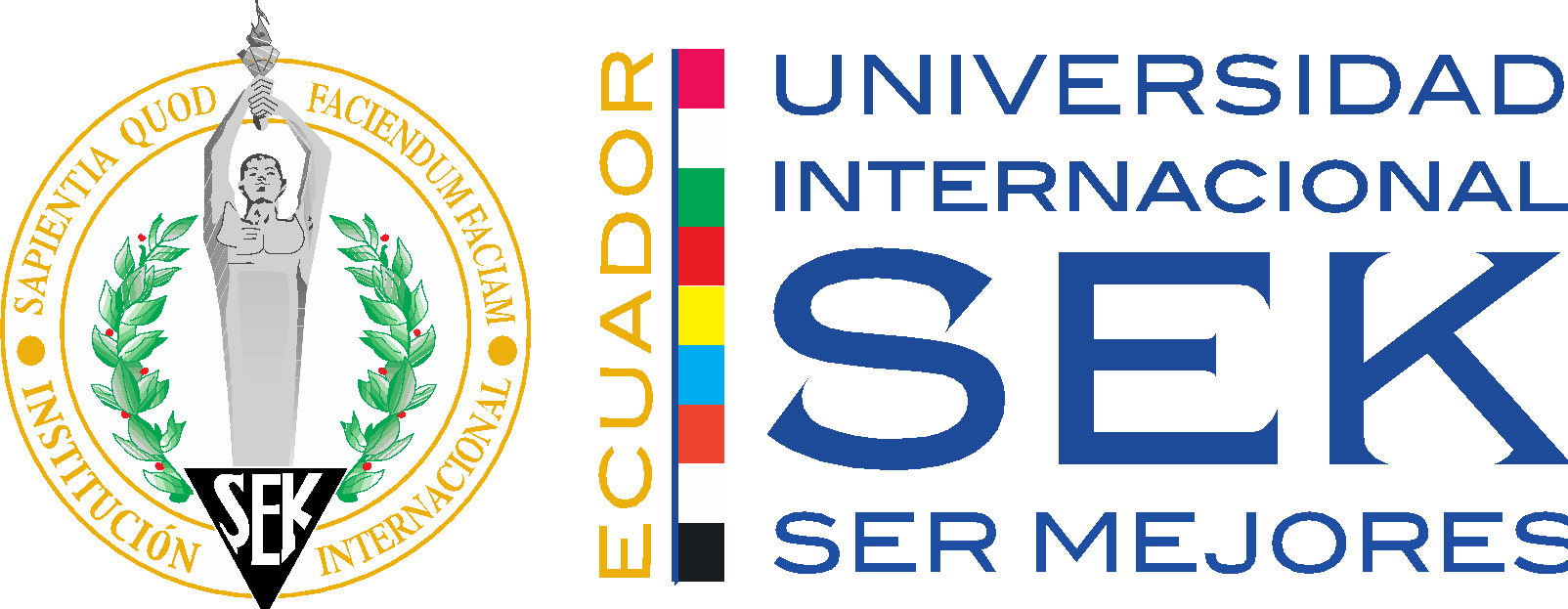 Se tratará de demostrar que, la terapia grupal será beneficiosa por la interacción que se realizará con el grupo mediante la intervención psicológica grupal para generar cambios personales y disminuir la sintomatología emocional conflictiva.
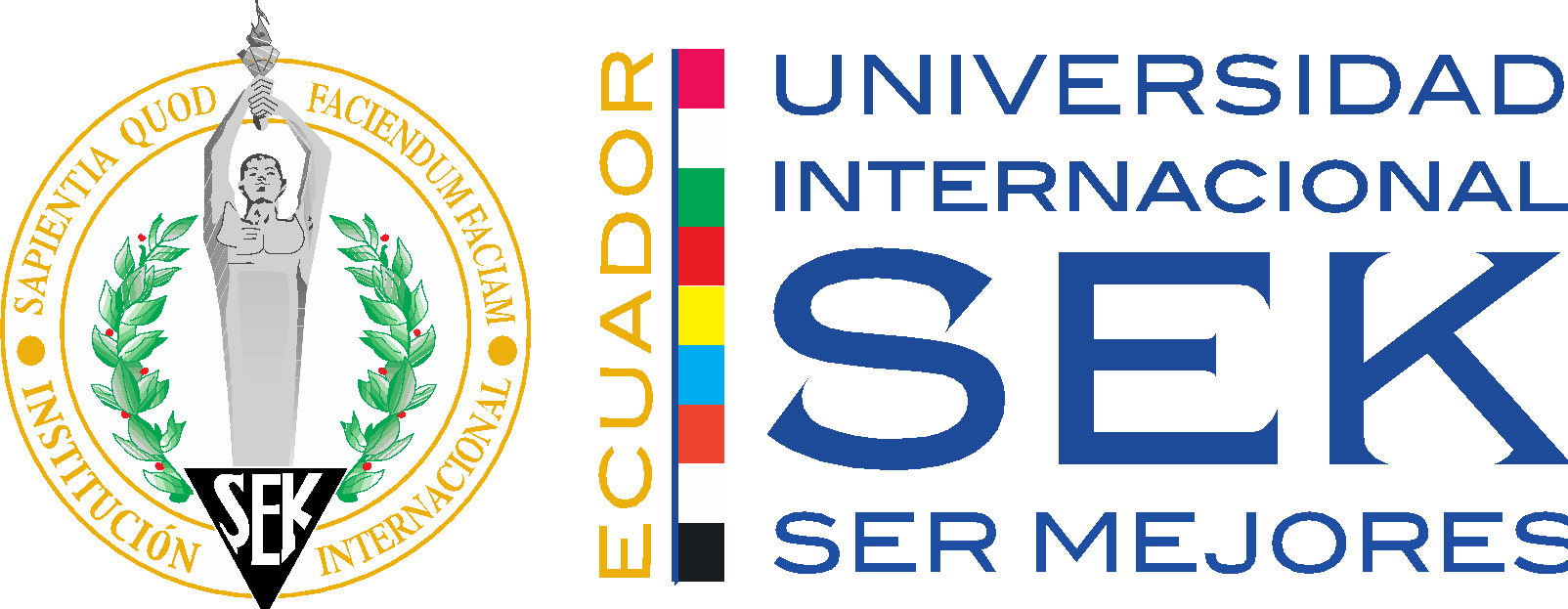 Pregunta
¿Cuál sería el efecto de la psicoterapia grupal en mujeres diagnosticadas con cáncer de mama para abordar la situación de crisis?
Metodología
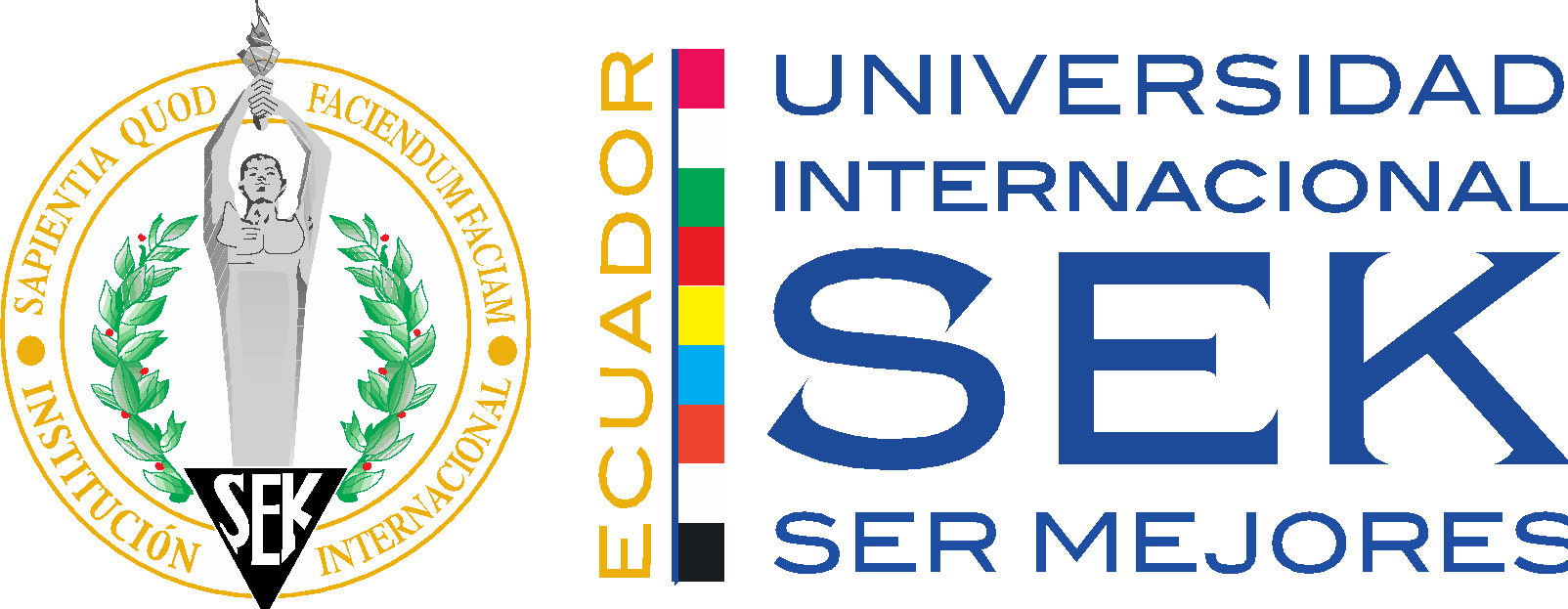 ENFOQUE DE LA INVESTIGACIÓN
Enfoque cualitativo
Realizó intervenciones grupales las cuales beneficiarán directamente a las pacientes, cada intervención estará enfocada en la experiencia de cada paciente con respecto a la enfermedad, “para mejorar su calidad de vida” (Hernández-Sampieri, Fernández-Collado y Baptista-Lucio, 2003, p.509).
TIPO DE LA INVESTIGACIÓN
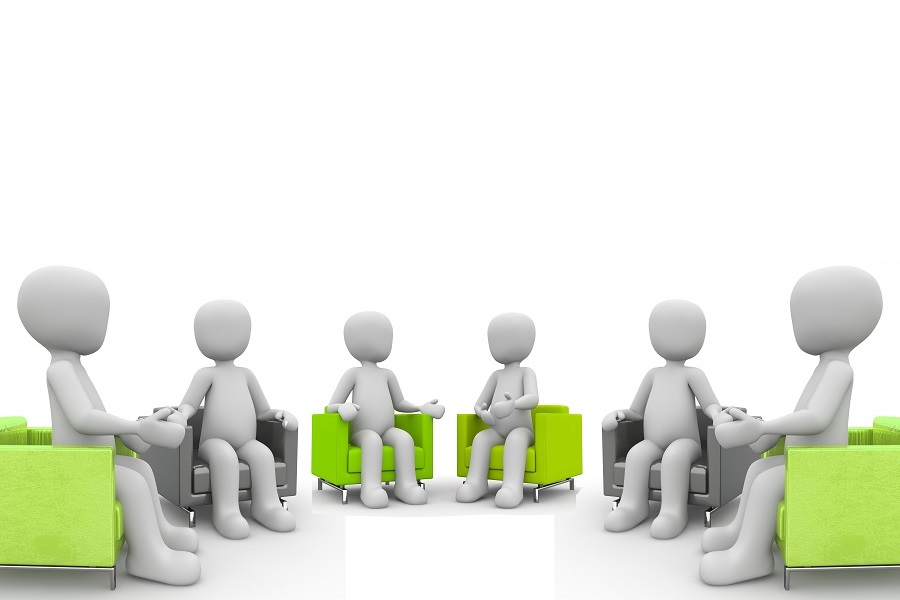 Investigación – acción 
Corte transversal
Metodología
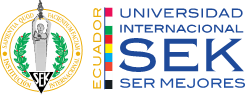 4 Pacientes mujeres de SOLCA
Albergan en la Fundación FUDIS
Tratamiento quimioterapia y radioterapia
POBLACIÓN
Criterios de inclusión
Entrevista semiestructurada
Uso de consentimiento informado
Pacientes mujeres diagnosticadas con cáncer de mama.
Pacientes con hallazgos iniciales.
Conducido por un terapeuta y co-terapeuta
8 Sesiones 
Duración 1 hora a 1 hora y media
Criterios de exclusión
Pacientes con recidiva de la enfermedad.
Pacientes con metástasis
Pacientes con trastornos psicológicos
Encuesta de satisfacción
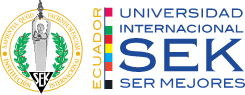 Resultados
FACTORES TERAPÉUTICOS
Sesión 1:
Empatía, alianza terapéutica, compartición, experiencia de cada paciente
TRANSMITIR INFORMACIÓN
Sesión 6: 
Confianza entre el grupo, estado de ánimo elevado, cuidado personal
Intervenciones de los terapeutas 
Compartir entre pacientes (confianza)
Sesión 2: Noticia del cáncer, apoyo familiar, religión, compañerismo
INFUNDIR ESPERANZA Y CATARSIS
Depresión, miedo, intranquilidad, separación de la familia
En cuanto a la enfermedad como encontraron el sentido de esperanza
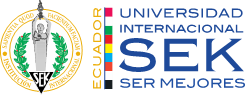 Resultados
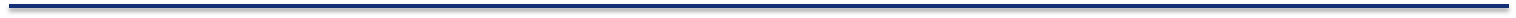 FACTORES TERAPÉUTICOS
Sesión 3: 
Alivio sintomático, estado de ánimo, tranquilidad.
Universalidad
Inicio: tristeza – miedo 
Ahora: alegría – esperanza
Genero un alivio estas emociones negativas
Diferencia al inicio y ahora con las emociones
Sesión 7
Unión como grupo y compañeras, apoyo mutuo, compresión.
Cohesión de grupo y aprendizaje interpersonal
Relación entre compañeras
Sesión 8: Actividades fuera de la fundación, acompañar al tratamiento en Solca.
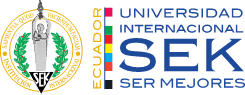 Resultados
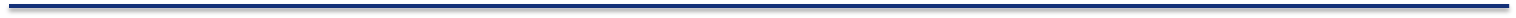 FACTORES TERAPÉUTICOS
Sesión 4: Alivio emocional significativo y  estado de ánimo
Altruismo
Eliminación de emociones conflictivas
Aporte de la intervención grupal
Sesión 5: Interacción grupal, aprendizaje, escucha activa
Técnicas de socialización
Conocerse a sí mismo y las demás
Aprendizaje y experiencia grupal
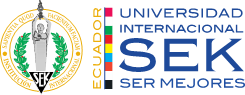 Resultados
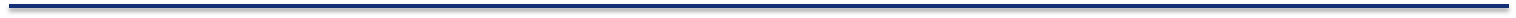 La intervención grupal fue eficaz tuvo como eje transversal los factores terapéuticos de Yalom, al inicio se mostraban un tanto tristes y aisladas por la razón de que al inicio la idea de muerte persistía a pesar de que ya estaban en tratamiento.
El trabajo grupal ayudó que el discurso de las demás pacientes se encuentren identificadas y dar un sentido de esperanza y resolver ciertos aspectos de sus vidas como la enfermedad, situaciones familiares y sociales encontrando un alivio a estas emociones que antes causaba malestar como la tristeza y miedo a morir.
Información brindada por los terapeutas y las intervenciones realizadas fortaleció a que las pacientes no se sientan tristes y manejen de mejor la tristeza y fortalecieron la unión grupal.
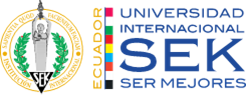 Limitaciones
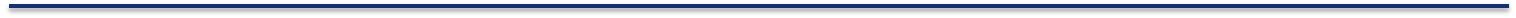 Lugar de proveniencia de las pacientes
La no permanencia de las pacientes en la fundación
El cansancio debido a los tratamientos médicos
El estado de salud de las pacientes
La inviabilidad de aplicar baterías psicológicas
Conclusiones
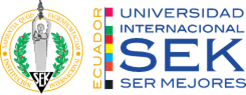 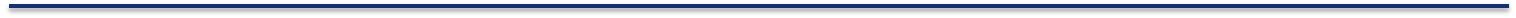 El tema del cáncer de mama causa un gran impacto. En este grupo de mujeres cada una comparte una realidad de su dolor y luego, este se convierte en una sola opinión grupal. El discurso en un inicio trae resistencia al comentar ciertos temas, pero al intervenir se pudo evidenciar menos dolor en sus discursos, además de esto mencionaron sentirse de mejor ánimo al ir a los tratamientos oncológicos, mismos que en el pasado les producía miedo.
Conforme a la continuidad de las sesiones las pacientes se muestran más entusiasmadas en el grupo de apoyo y comienzan a establecer diferentes estrategias para afrontar la enfermedad no solo de forma individual sino también grupal.
Estos espacios de grupos de apoyo son necesarios ya que permite desarrollar un concepto propio de esperanza, mismo que ayudan a contrarrestar el miedo al diagnóstico, tratamiento y resultados sobre la enfermedad.
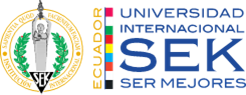 Conclusiones
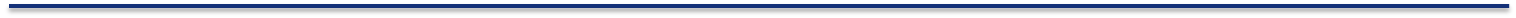 Un ambiente adecuado para generar empatía entre pacientes y terapeutas, se maneja el “nosotros” sin que exista una jerarquía,  se debe a los acercamientos iniciales posterior a las sesiones, con el rapport permitió que se tome en cuenta el estado de ánimo de cada paciente a los tratamientos oncológicos recibidos.
Es pertinente el trabajo como grupo de apoyo psicológico, de esa forma se brinda servicios a manera de seguimiento, y se puede llegar a ser parte de la red de apoyo de las pacientes diagnosticadas con cáncer de mama.